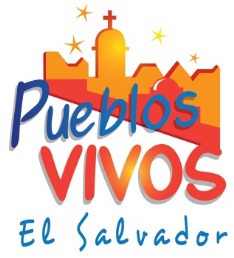 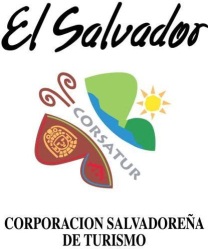 Corporación Salvadoreña de Turismo
Estructura
Organizativa por Unidades
JUNTA DIRECTIVA DE CORSATUR
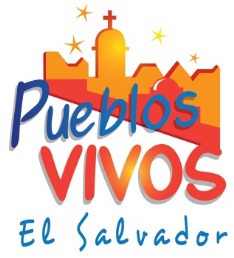 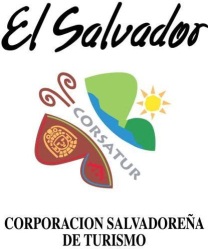 Gerencia Financiera
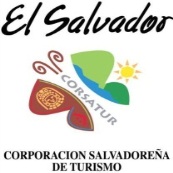 Auditoria Interna
Gerencia General
Unidad Jurídica
Unidad de Comunicaciones y RRPP
Unidad Ambiental
Unidad de Adquisiciones y Contrataciones Institucionales
Unidad de Acceso a la Información Pública
Gerencia Administrativa
Guardaparques
Motoristas
Motoristas
Unidad de Recursos Humanos
Gerencia de Mercadeo
Promoción y Publicidad
Comercialización y Ferias Internacionales
Información Turística Internacionales
Productos
Inteligencia de Mercado
Comercialización de Productos
Gerencia de Planificación
Gerencia de Proyectos e Inversión
Gerencia de Turismo Interno
Centros de Amigos del Turista